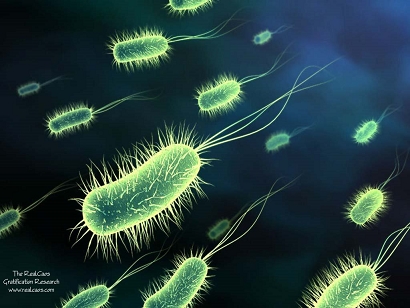 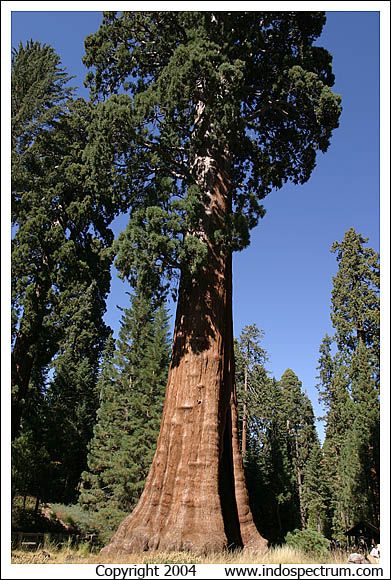 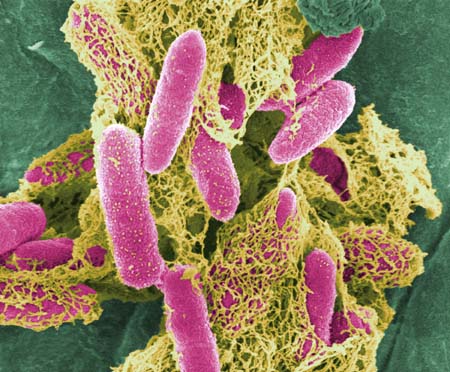 Organimes
unicel·lulars
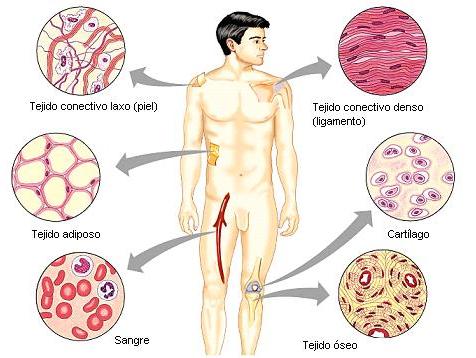 Pluricel·lulars
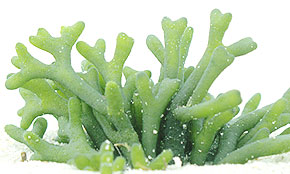 Totes les reaccions químiques dels organismes passen dins les cèl·lules
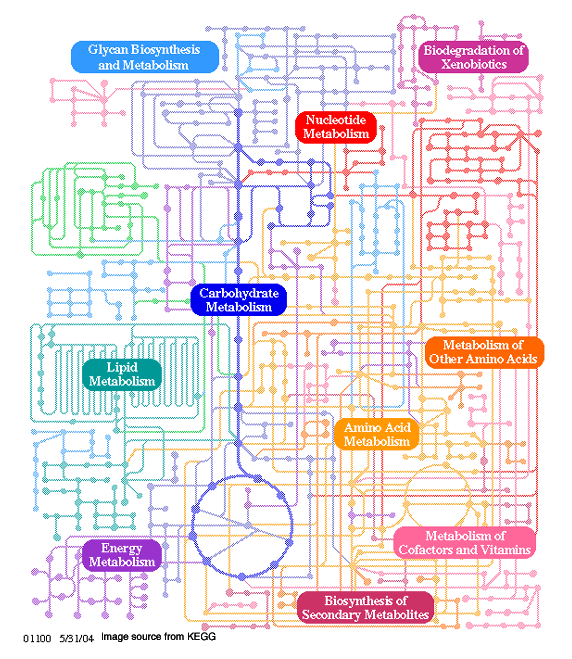 Totes les reaccions químiques de l’organisme passen dins les cèl·lules
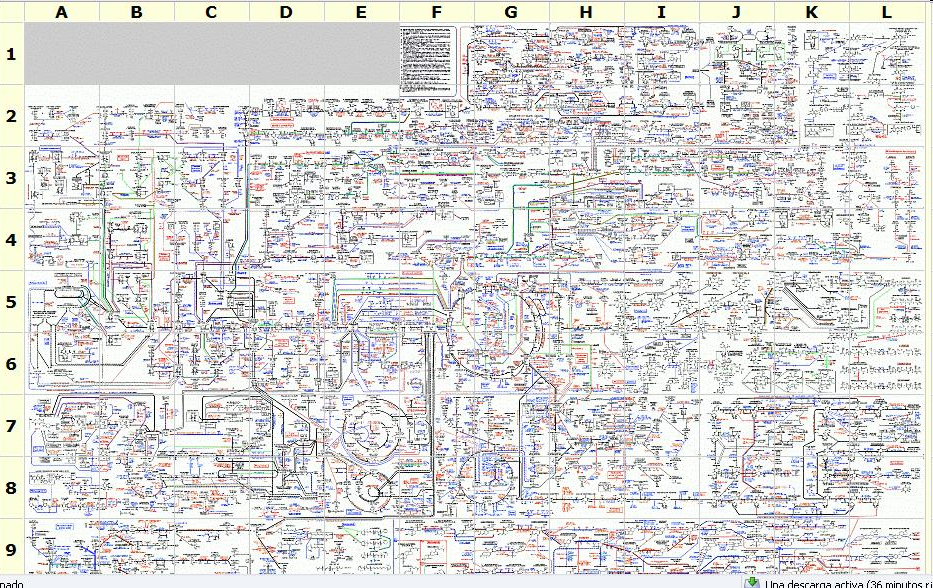